cGt/fli6«o >d ;+u7g dxf;lGw g+ !^( df ePsf clwsf/ / sfof{Gjog cflbjf;L lbj;sf] cj;/fdf /fli6«o dfgj clwsf/ cfof]uåf/f cfof]lht sfo{qmd, @)&$ ;fpg @& ut]xl/x/ ejg k'Nrf]s
clwjQmfM z+s/ lnDa"
g]kfnsf cflbjf;Lx?sf] dfgj clwsf/ ;DaGwL
dxf;lGw kfl/t x'Fbfsf] k[i7e"ld
dxf;lGw lgdf{0fsf a}7sx?df cflbjf;L sd ;xeflu ul/Psf] / 5nkmndf cToGt sd s'/f /fVg ;do kfPsf sltko 5nkmndf jfs cfp6 u/]sf] . 
ljnog -Assimilation_ xf]Og k[ys cl:tTj -Existence_  :jLsf/ ul/Psf],
hg;+Vof -populations_ xf]Og hgtf -Peoples_ egL  dfGotf -Recognition_ ul/Psf],
 ;fd"bflos clwsf/sf] dfGotf,
cflbjf;LnfO{ /fi6« /fHox?sf] ;Ldf aGb]h nfu" x'Fb}g 
dtbfg x'Fbf kIfdf #@* ljkIfdf ! / df}g a:g] $( /fHo
dxf;lGw cg'df]bgsf] k[i7e"ld
cflbjf;L hghfltx?sf] ;+/rgfut lx+;f (Structural violence_ alxis/0f, lje]b, klxrfgnfO{ ;d:of dfGg] gLlt tyf Jojxf/ / To;af6 d'QmL kfpg] -Emancipation_ / ;dfg x}l;ot, k|lti7f / clwsf/ –Equal status, Dignity and rights _sfnflu cflbjf;L  cfGbf]ng,
bzaz]{ åGb / åGbnfO{ a}7fg ug]{ lj:t[t zflGt ;Demf}tf
/fli6«o dfgj clwsf/ cfof]usf cg'df]bgdf e"ldsf 
tfTsflng k|wfgdGqLsf] k|lta4tf, ;+;bsf] ;+sNk k|:tfj /
;j{;Ddt\n] cg'df]bg
dxf;lGwsf s]xL d'Vo 
k|fjwfg / sfof{Gjogsf] cj:yf
Indigenous 
Navigators
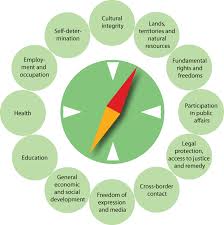 k[ys klxrfgjfnf hgtfsf] dfGotfsf] clwsf/
cfTd–lg0f{osf] clwsf/, :jfoQtf, :jzf;g / clu|d ;';"lrt :jtGq d~h"/Lsf] clwsf/
;xeflutf, k|ltlglwTj, k/fdz{
clu|d ;';"lrt :jtGq d~h"/L
e"ld tyf k|fs[lts ;|f]tdf clwsf/
ljsf; ;DaGwLsf] clwsf/
k|yfhlgt sfg"g / Gofo k|zf;g
casf] af6f]
:jtM sfof{Gjogx'g] k|fjwfg sfo{Gjog ug]{ 
sfo{of]hgf kfl/t ug]{ 
ljBdfg P]g sfg"g kl/dfh{g ug]{ k|lqmofdf cy{k"0f{ k/fdz{sf] dfWodaf6 clu|d ;';"lrt d~h"/L lng] 
dxf;lGWf / 3f]if0ffkqsf] k|fjwfg b]lvg] u/L ljw]osx?df /fVg] 
/fli6«o dfgj clwsf/ cfof]un] cflbjf;L g]leu]6/sf] cfwf/df jf cfkm\g} g]leu]6/ agfP/ cflbaf;Lsf] clwsf/ cg'udg u/] /fd|f] . 
cflbjf;L cfof]u / dfgj clwsf/ cfof]usf] sfo{If]q cWoog u/L ;dGjodf sfd ug]{ .
nogen